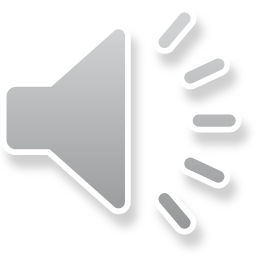 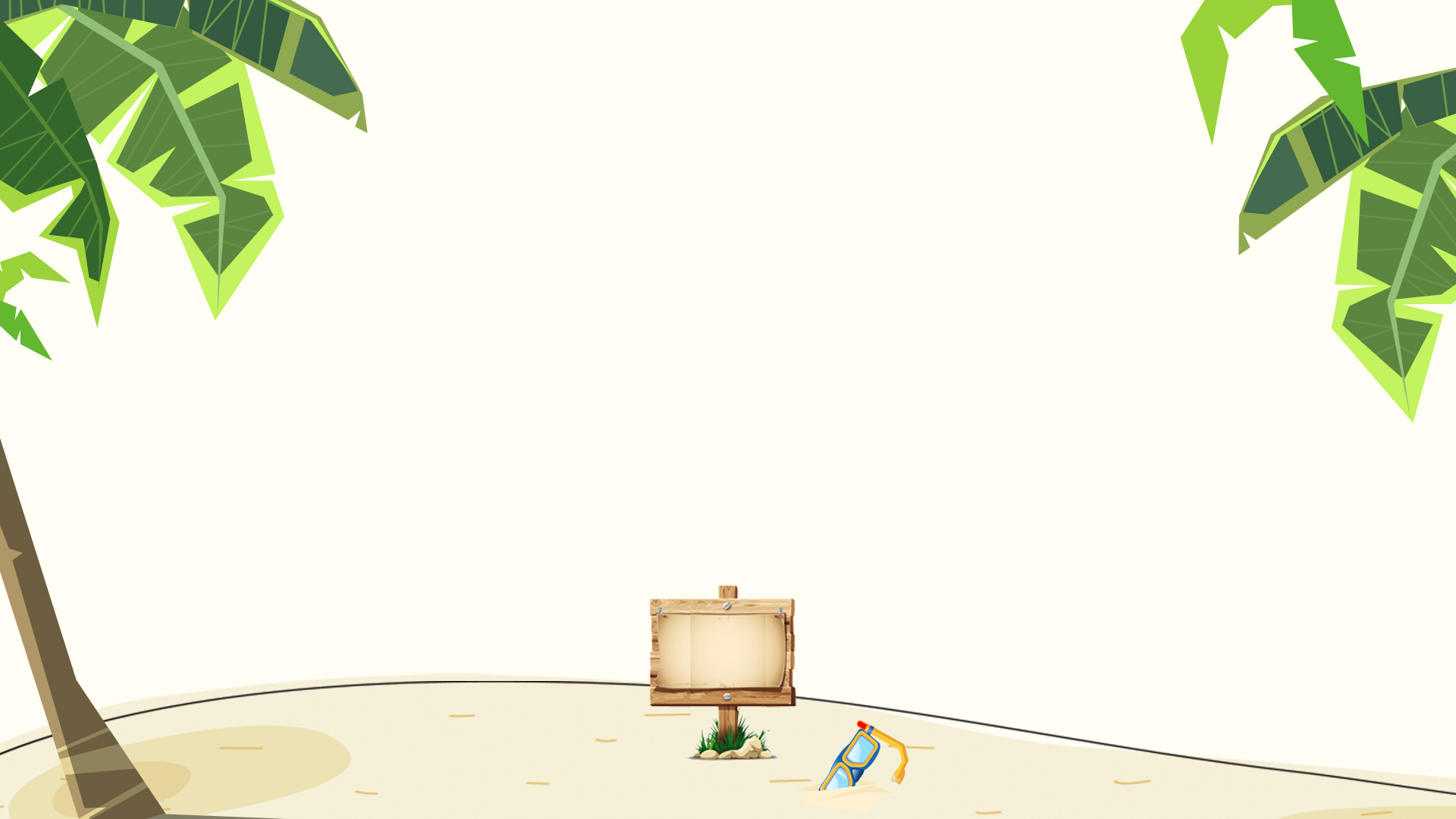 TRƯỜNG TIỂU HỌC GIANG BIÊN
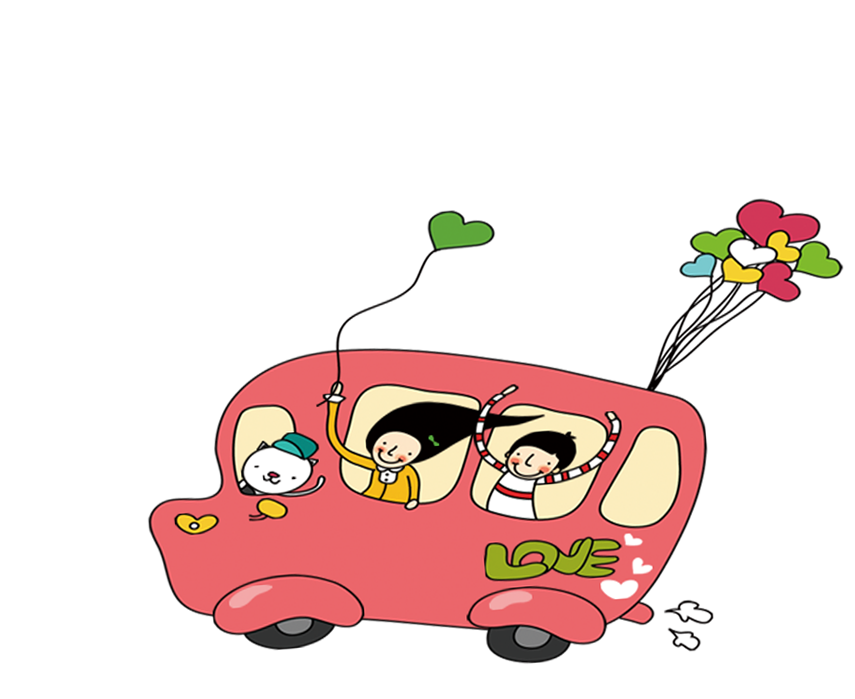 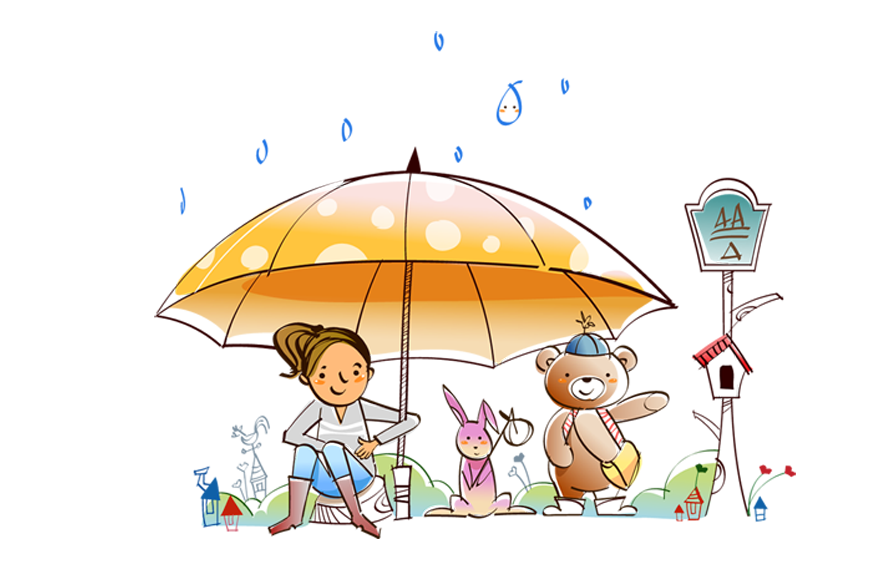 BÀI: LÀM QUEN VỚI BẢN ĐỒ (TT)
MÔN : LỊCH SỬ
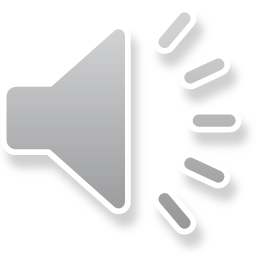 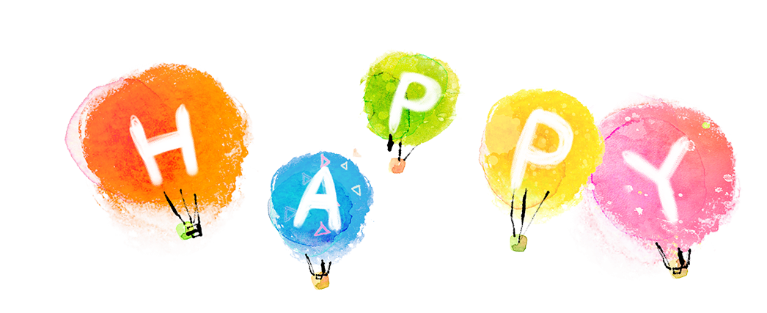 ÔN BÀI CŨ
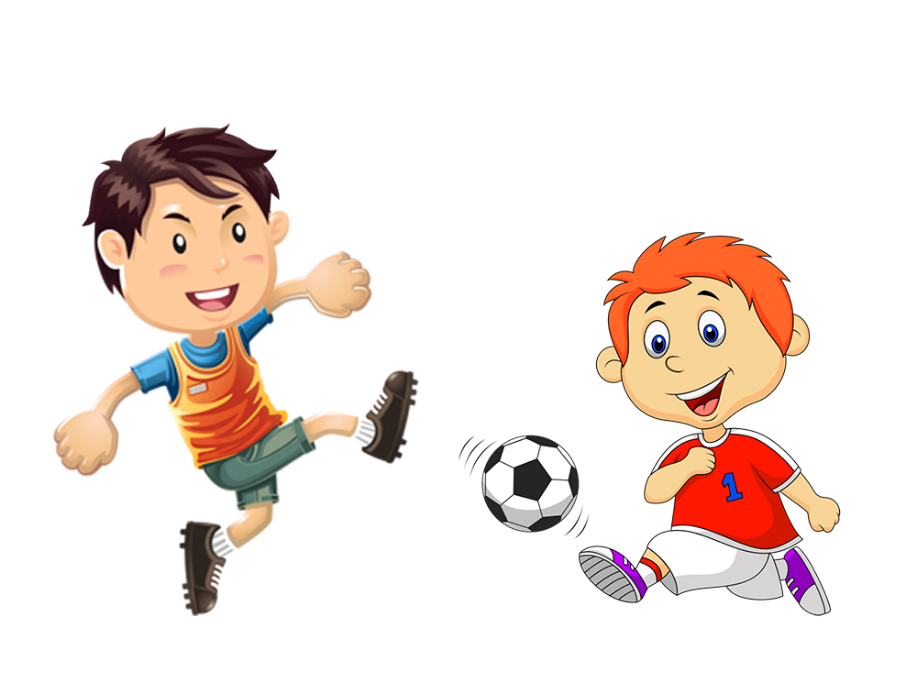 TRÒ CHƠI
DU LỊCH CÙNG Doraemon
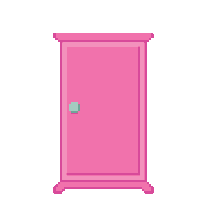 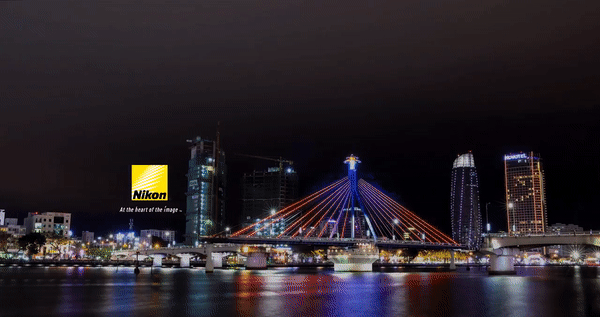 Han River bridge
Danang Vietnam
Câu 1: Bản đồ là hình vẽ thu nhỏ ...

A. một khu vực hay toàn bộ Trái Đất không theo một tỉ lệ nào.

B. một khu vực hay toàn bộ Trái Đất theo một tỉ lệ nhất định.
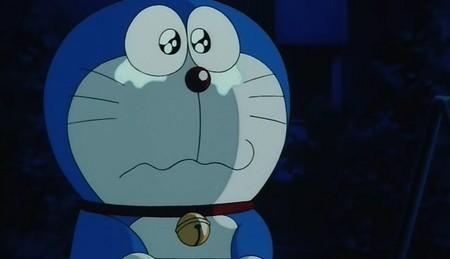 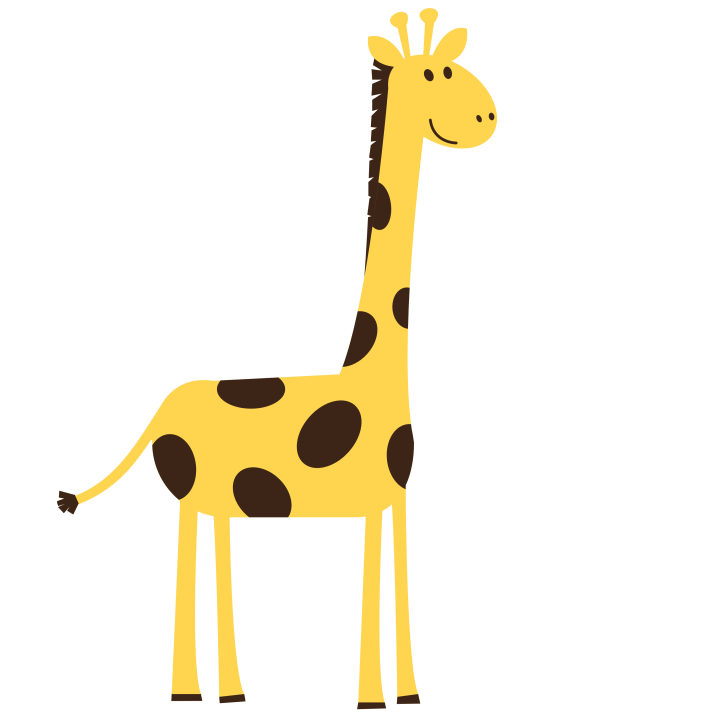 B
A
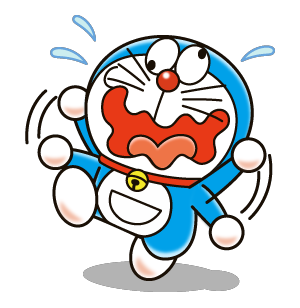 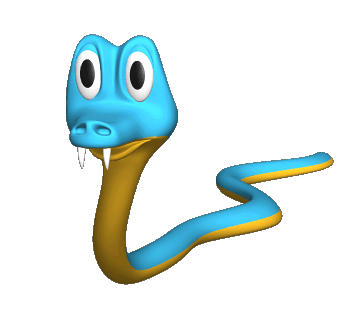 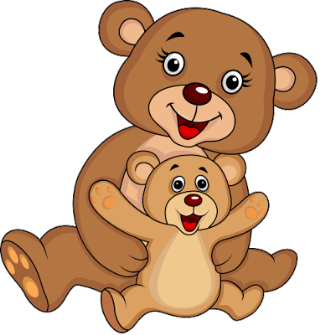 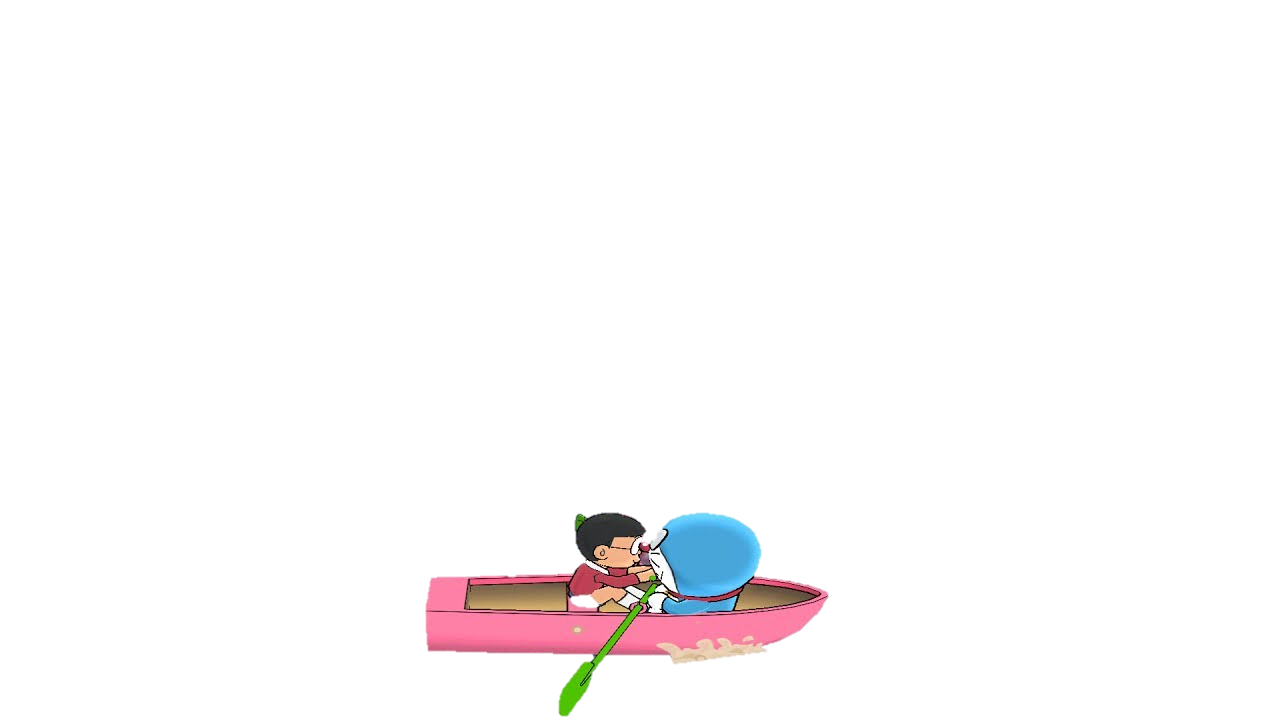 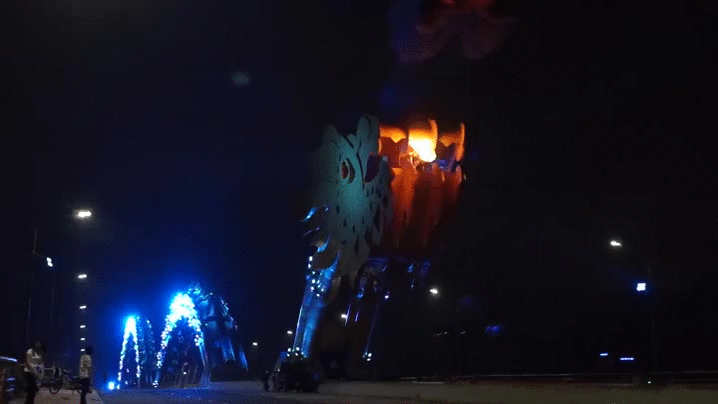 Dragon bridge
Danang Vietnam
Câu 2: Một số yếu tố của bản đồ là:

Tên bản đồ, phương hướng, tỉ lệ bản đồ, kí hiệu bản đồ...

B.  Biên giới, quốc gia, sông, thành phố…
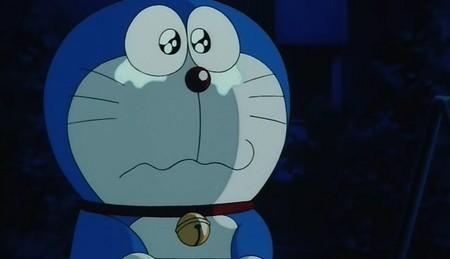 B
A
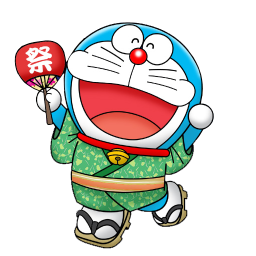 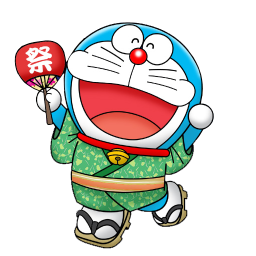 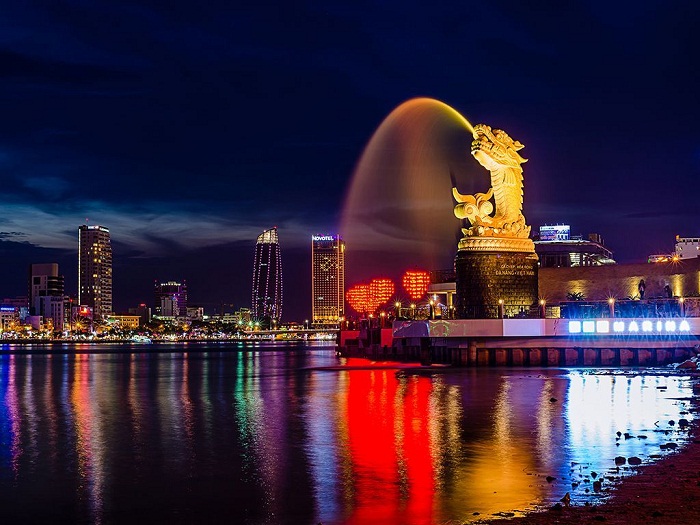 Love bridge
Danang Vietnam
Câu 3: Tên bản đồ cho ta biết tên của khu vực và...

A. những thông tin không cần thiết .

B. những thông tin chủ yếu của khu vực đó được thể hiện trên bản đồ.
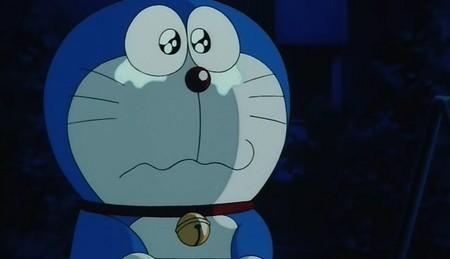 A
B
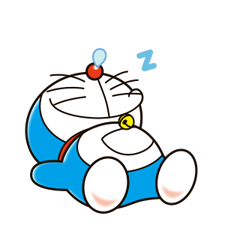 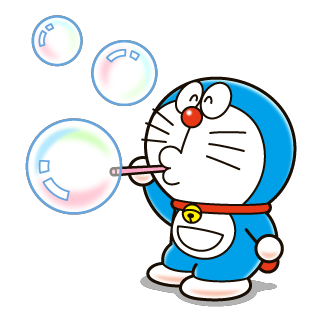 BÀI HỌC
LÀM QUEN VỚI BẢN ĐỒ (TT)
7
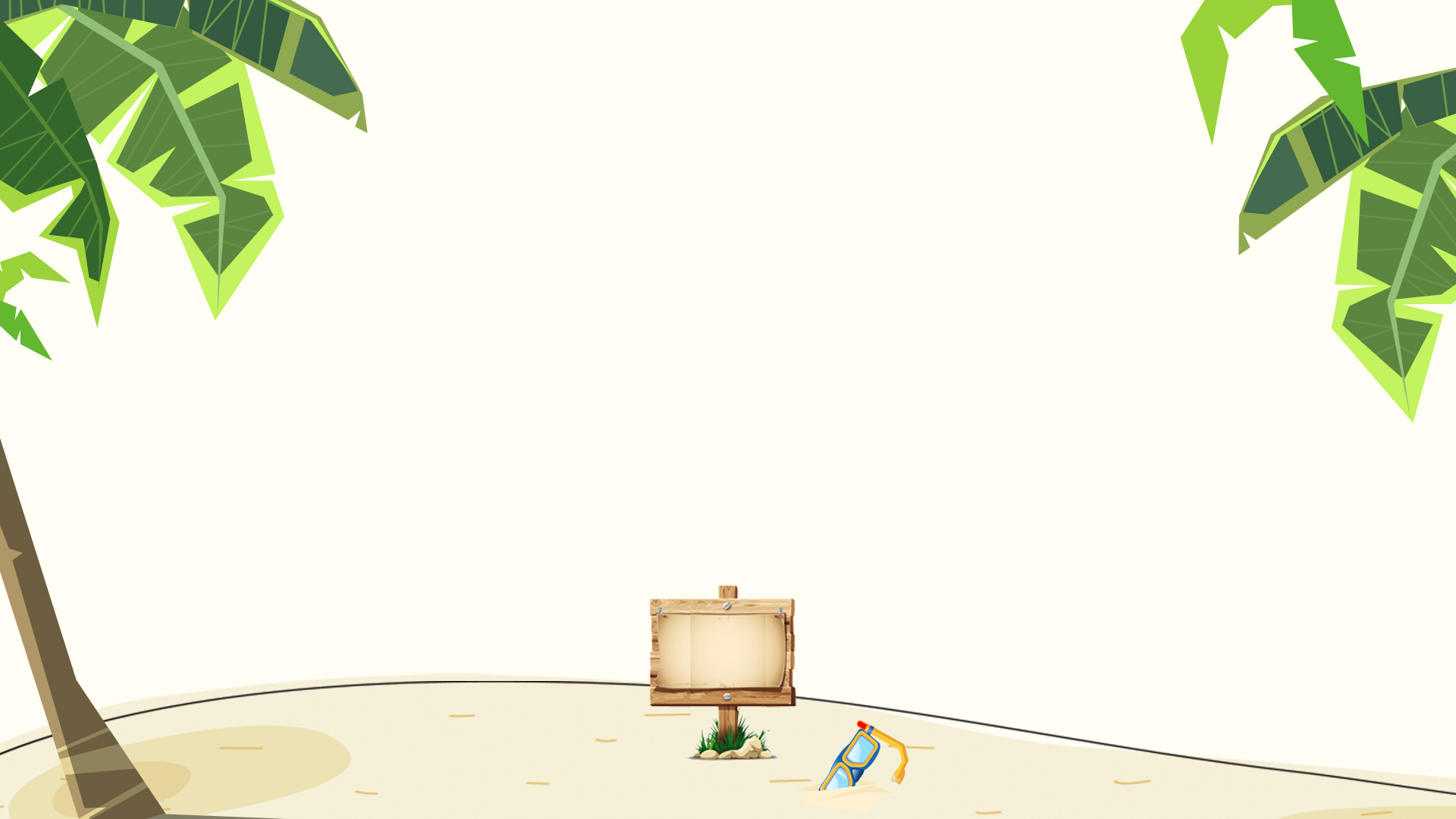 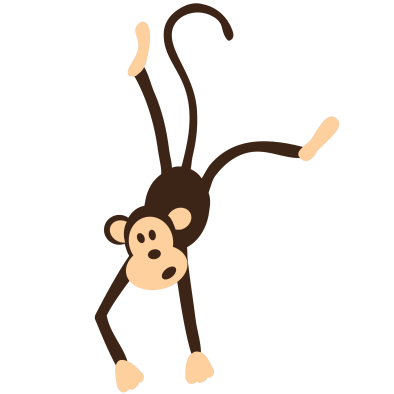 Trình bày các bước sử dụng bản đồ.
MỤC TIÊU
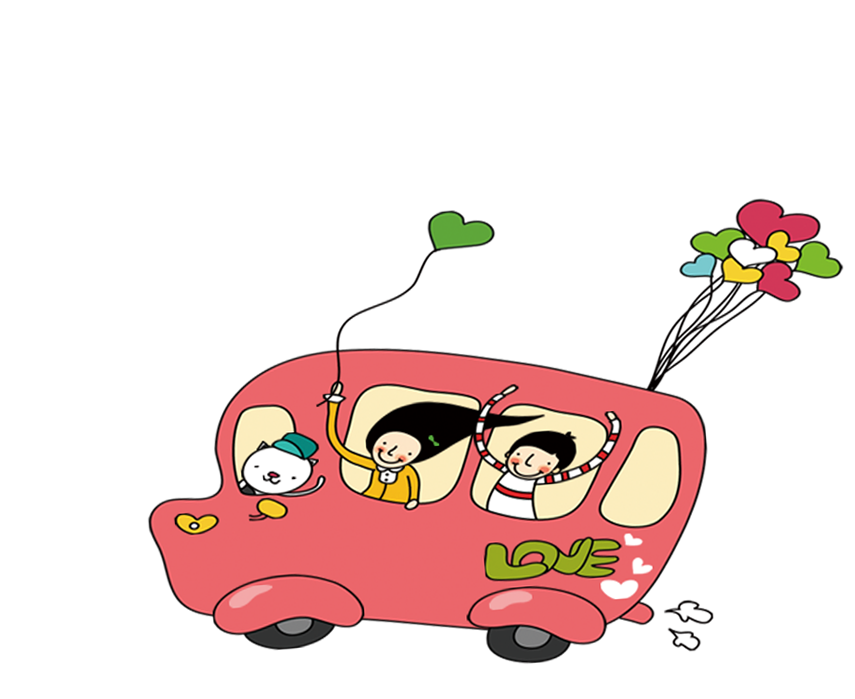 Xác đình được 4 hướng chính trên bản đồ theo quy ước.
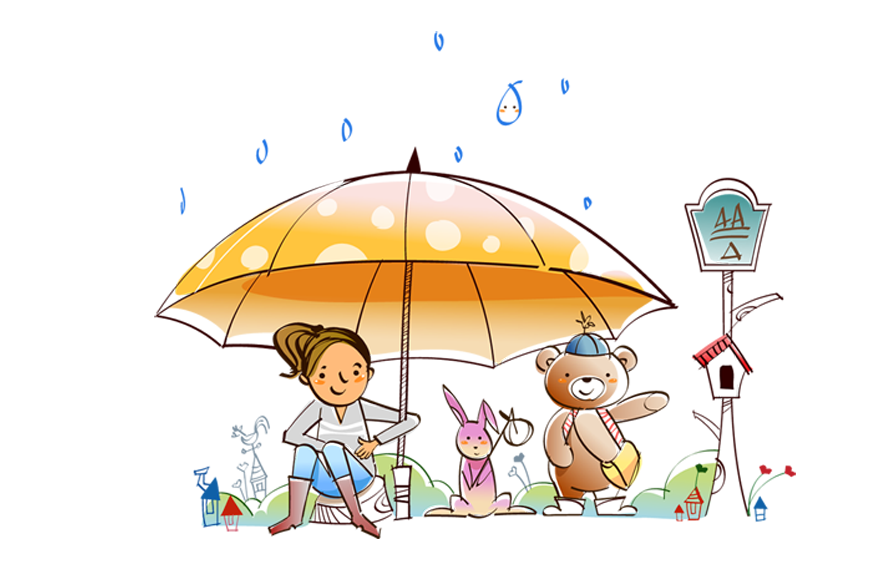 Tìm một số đối tượng địa lí, lịch sử dựa vào bảng chú giải của bản đồ.
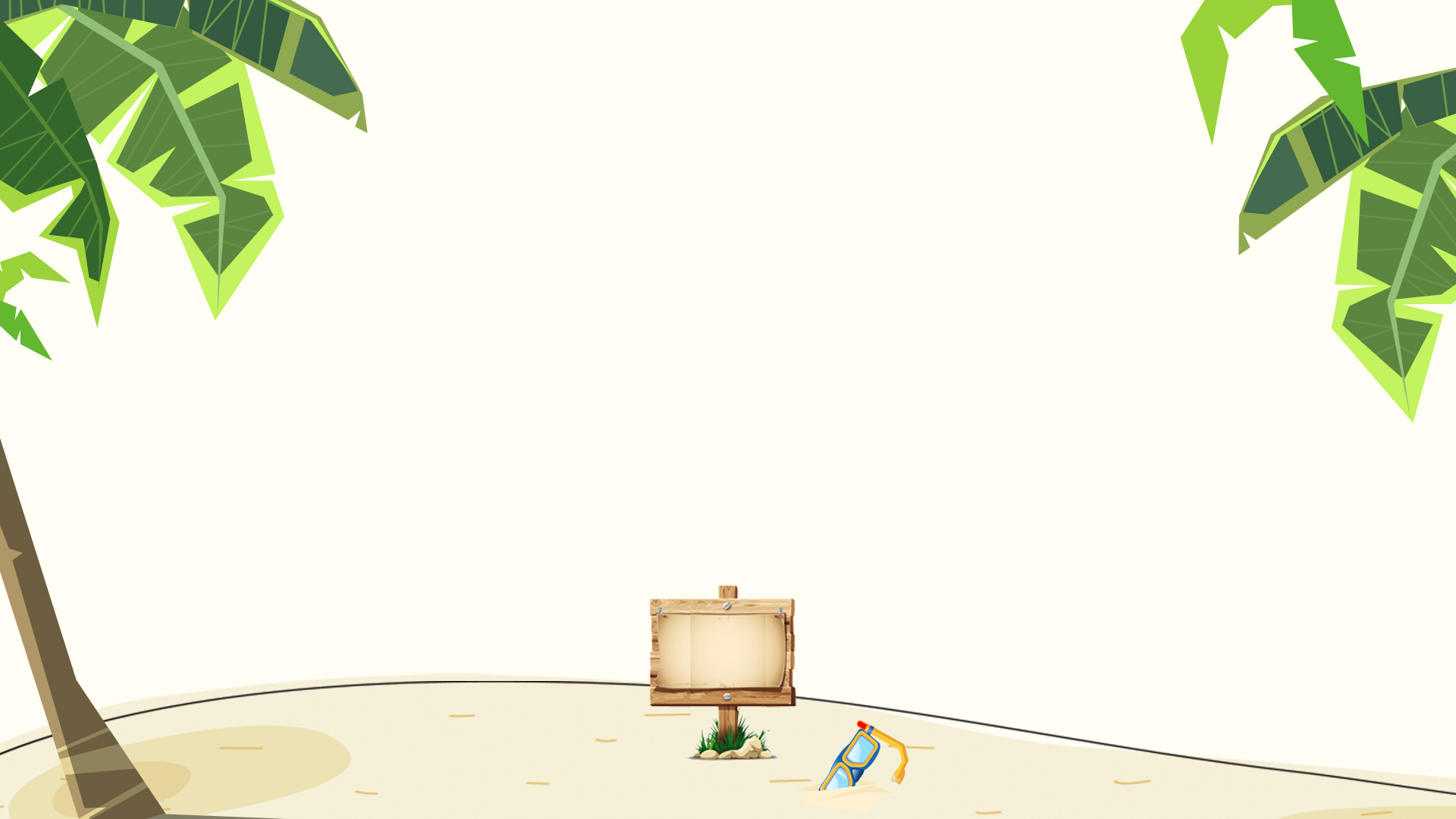 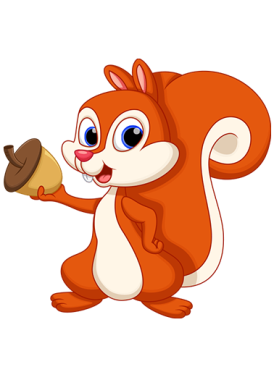 ONE
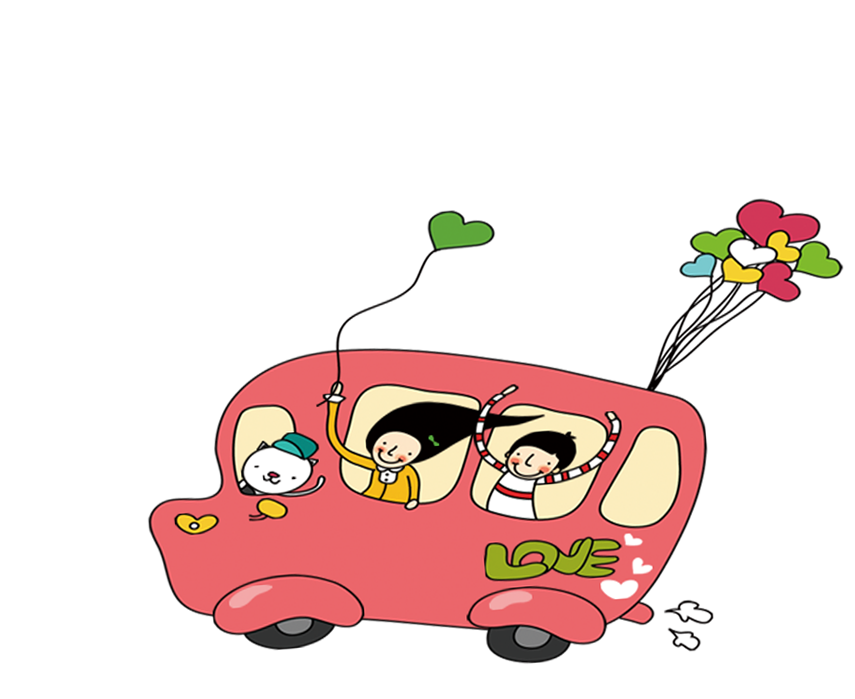 Cách sử dụng bản đồ.
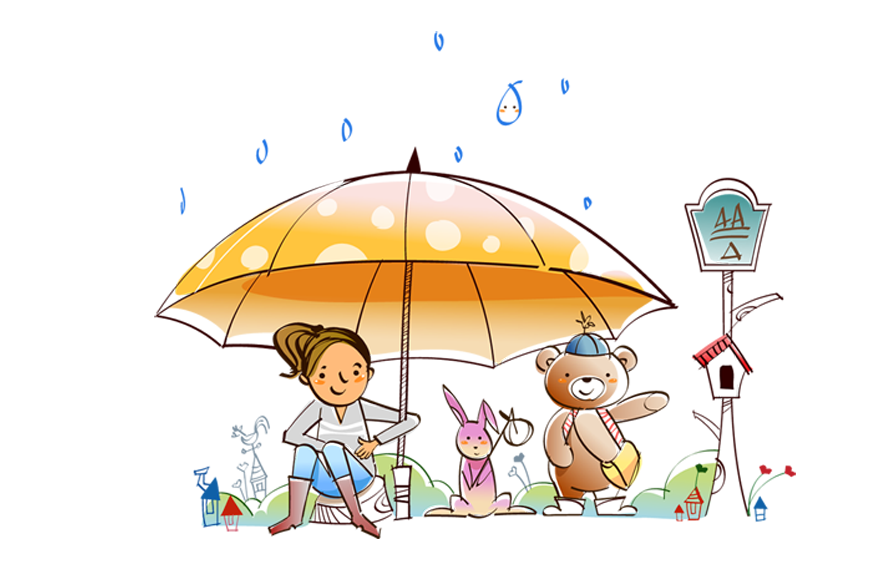 Muốn hiểu và sử dụng bản đồ ta cần thực hiện những bước nào?
- Đọc tên bản đồ để xem bản đồ đó thể hiện nội dung gì.
- Xem bảng chú giải để biết kí hiệu các đối tượng lịch sử hoặc địa lí.
- Tìm đối tượng lịch sử hoặc địa lí dựa vào các kí hiệu.
Cách sử dụng bản đồ.
Muốn hiểu và sử dụng bản đồ ta cần thực hiện những bước sau:
- Đọc tên bản đồ để xem bản đồ đó thể hiện nội dung gì.
- Xem bảng chú giải để biết kí hiệu các đối tượng lịch sử hoặc địa lí.
- Tìm đối tượng lịch sử hoặc địa lí dựa vào các kí hiệu.
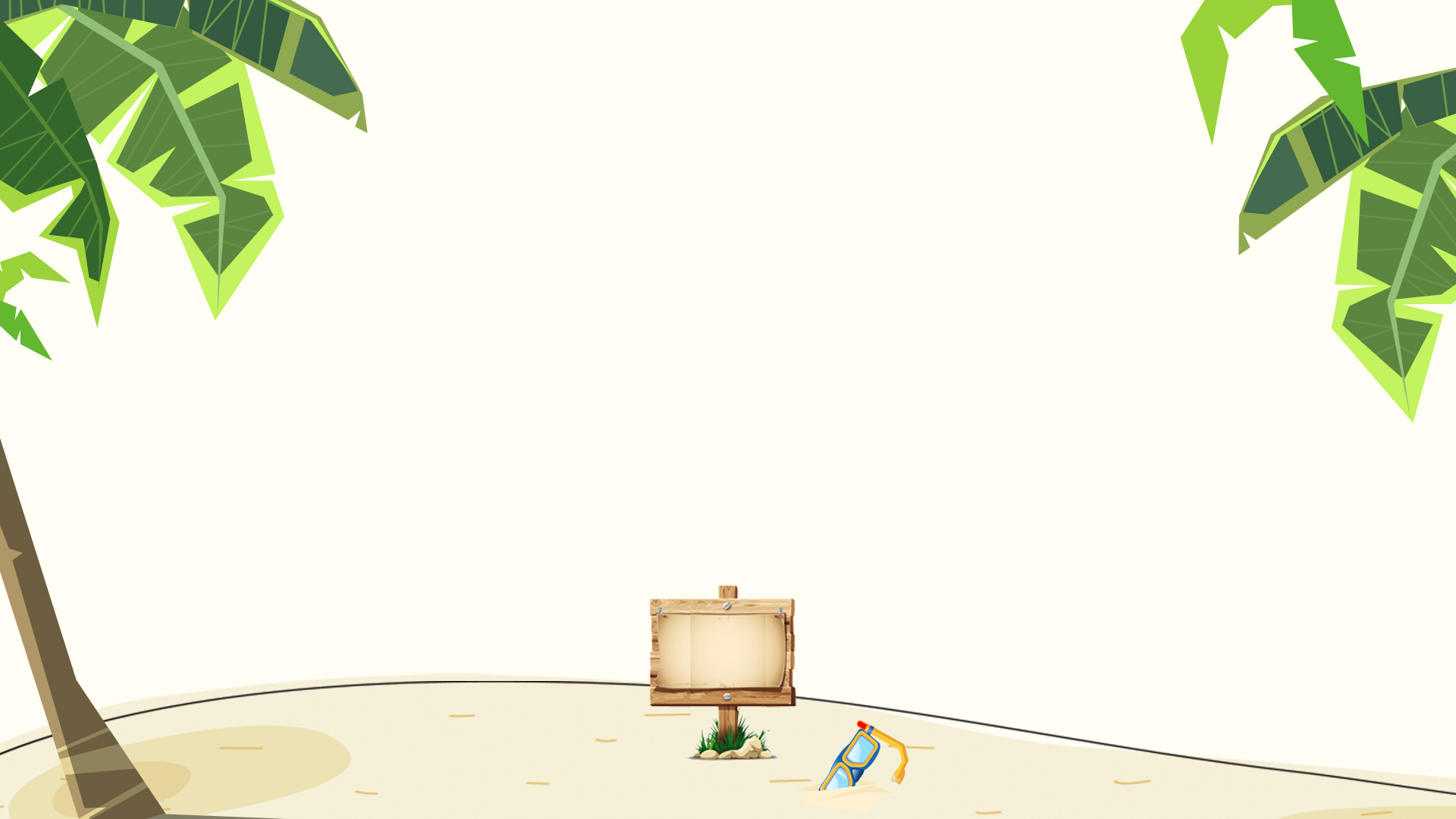 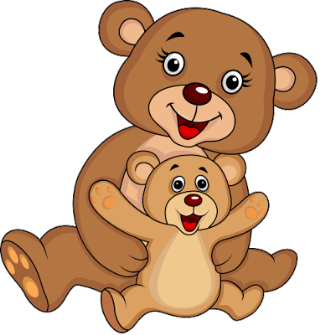 TWO
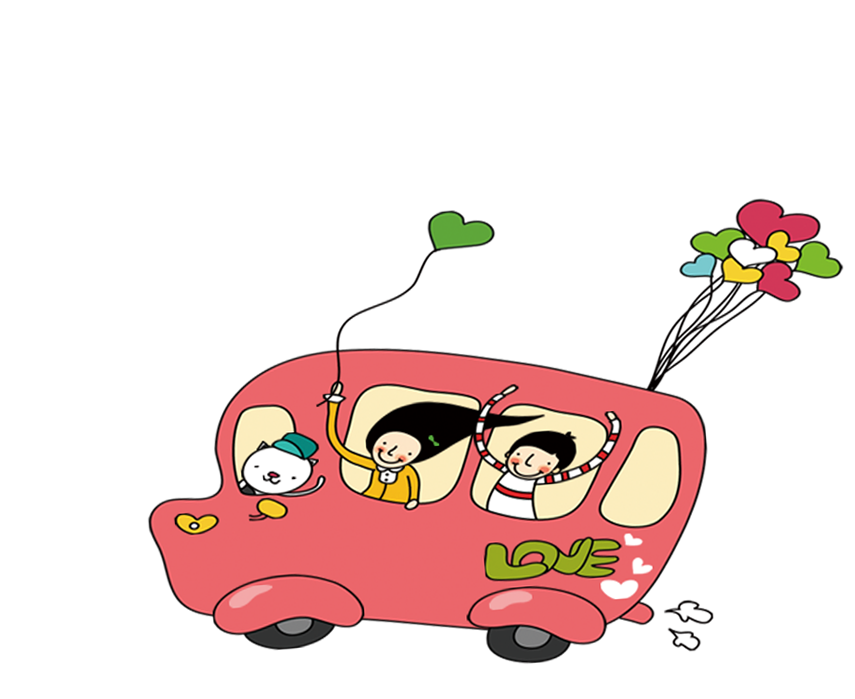 THỰC HÀNH
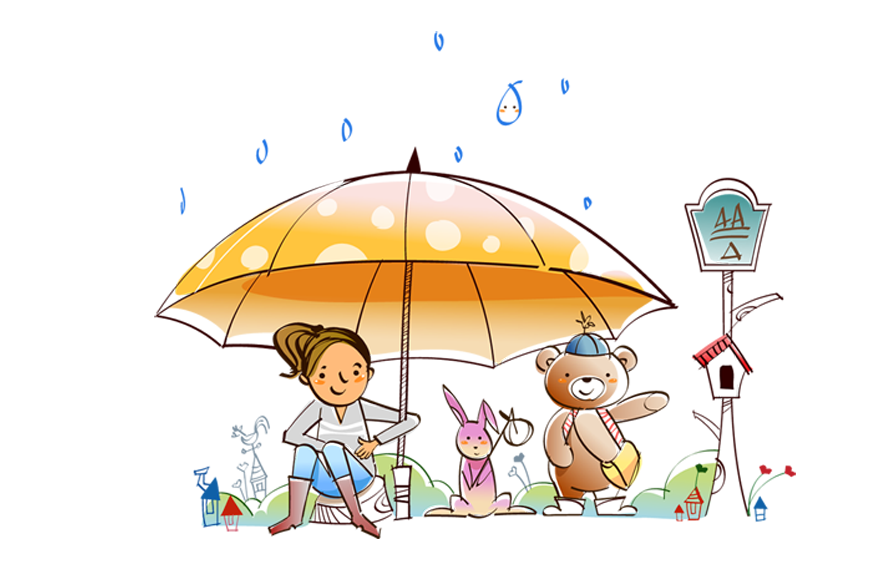 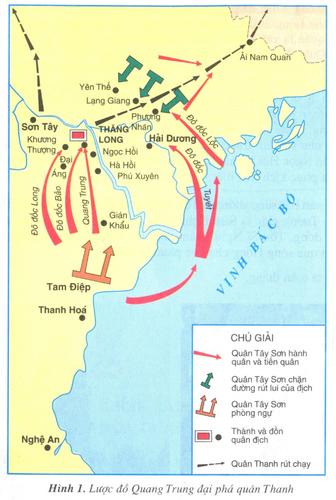 Thực hành với lược đồ sau:
- Chỉ hướng Bắc, Nam, Đông, Tây trên lược đồ.
Thực hành với lược đồ sau:
BẮC
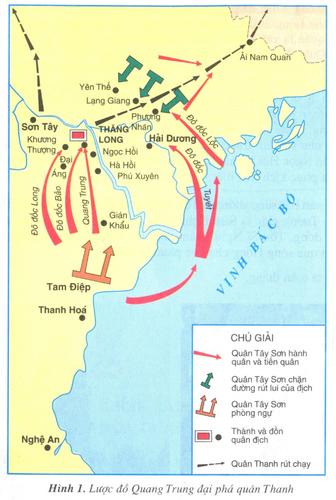 ĐÔNG
TÂY
NAM
TRÒ CHƠI
NHANH TAY- NHANH MẮT
15
Quan sát hình 4, em hãy:
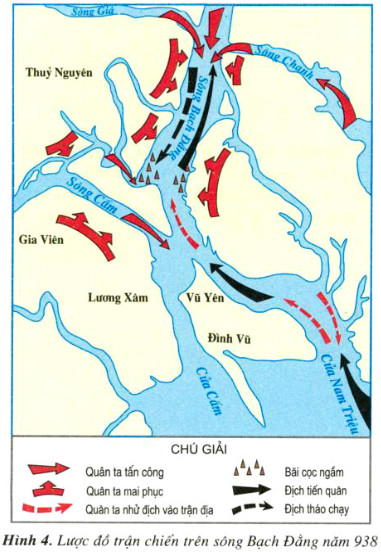 -Hoàn thành bảng sau vào vở.
Đối tượng lịch sử
Kí hiệu thể hiện
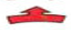 Quân ta tấn công
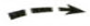 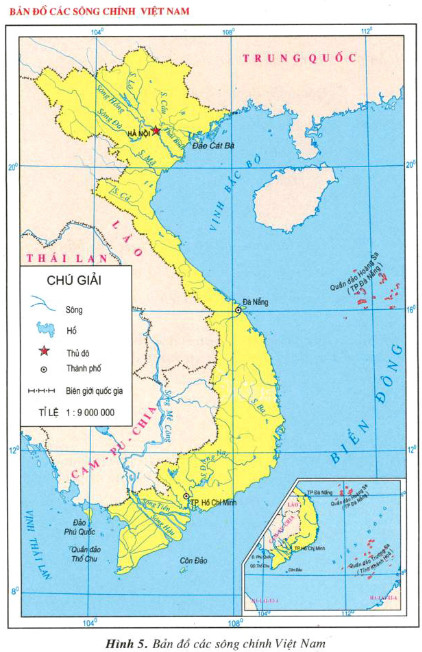 Quan sát hình 5, em hãy:
-Đọc tỉ lệ bản đồ.
- Hoàn thành bảng sau vào vở.
Kí hiệu thể hiện
Đối tượng địa lí
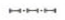 Sông
Thủ đô
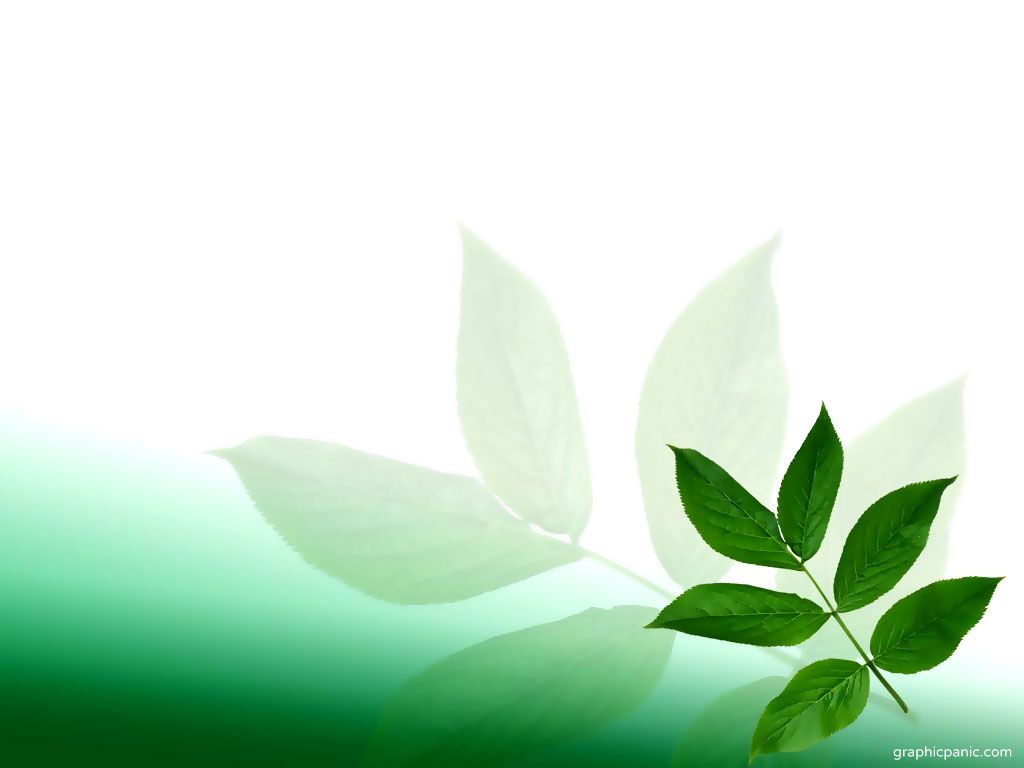 - Muốn sử dụng bản đồ ta phải đọc tên bản đồ, xem bảng chú giải và tìm các đối tượng lịch sử hoặc địa lí trên bản đồ.
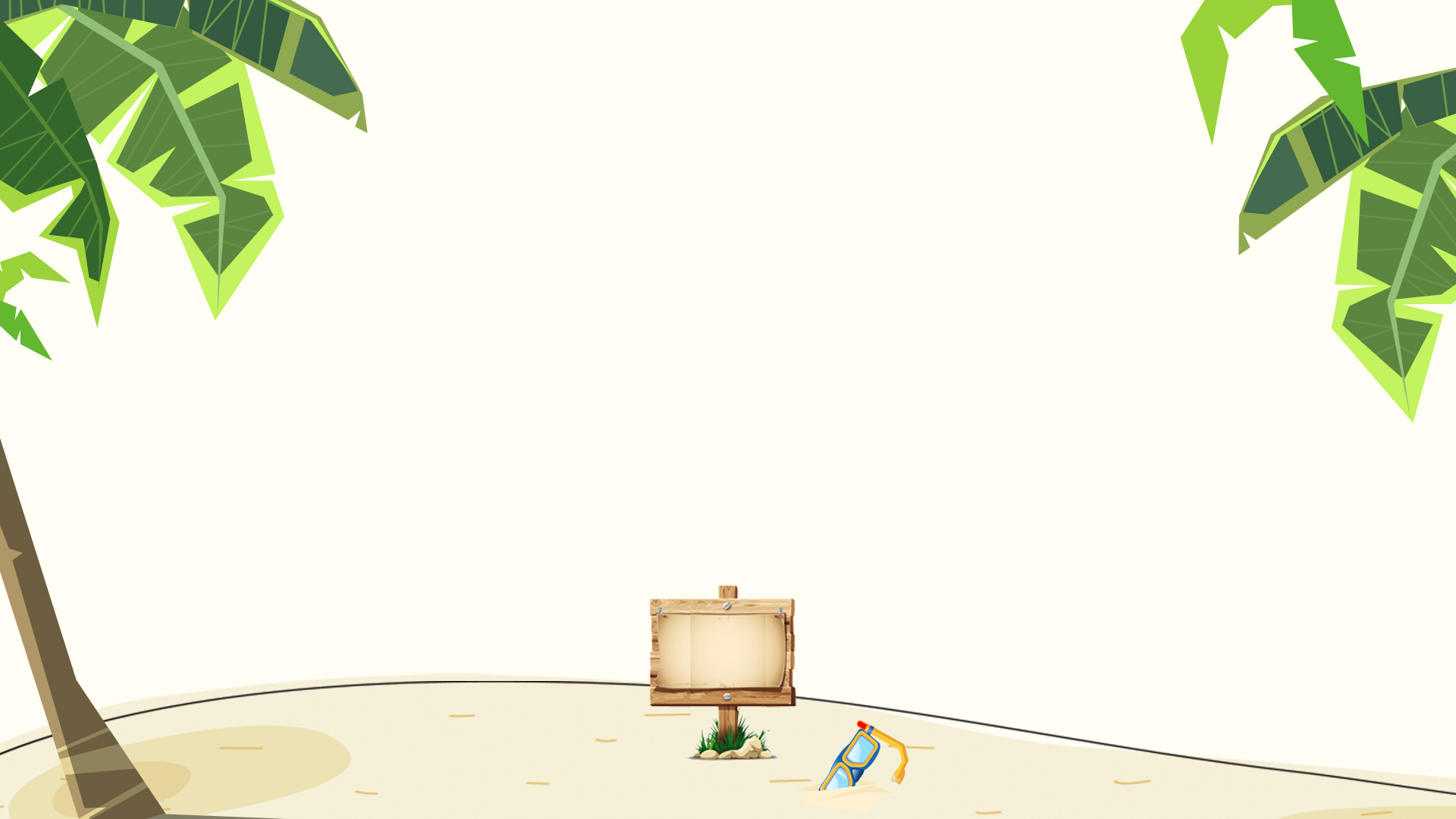 CHÚC CÁC CON
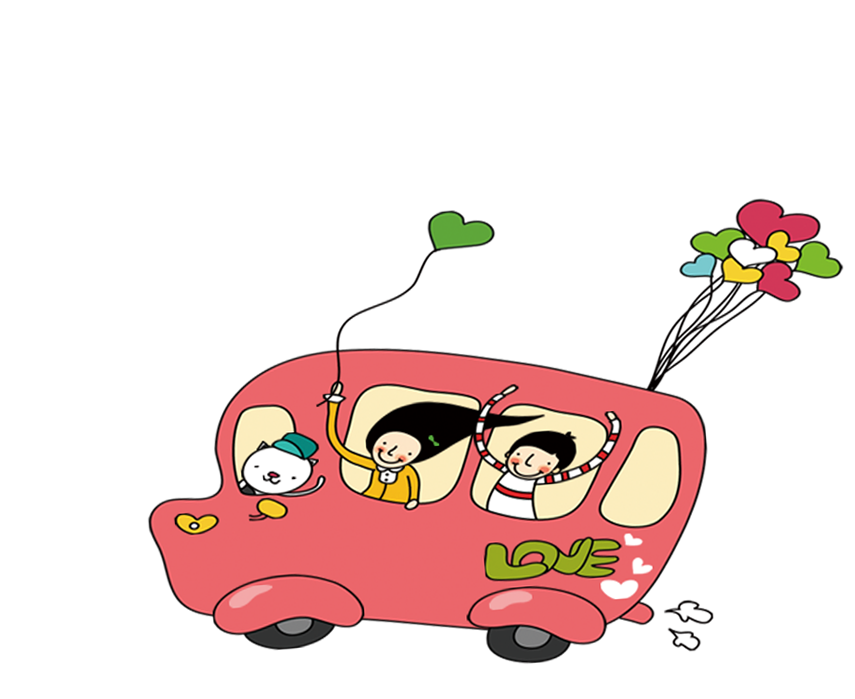 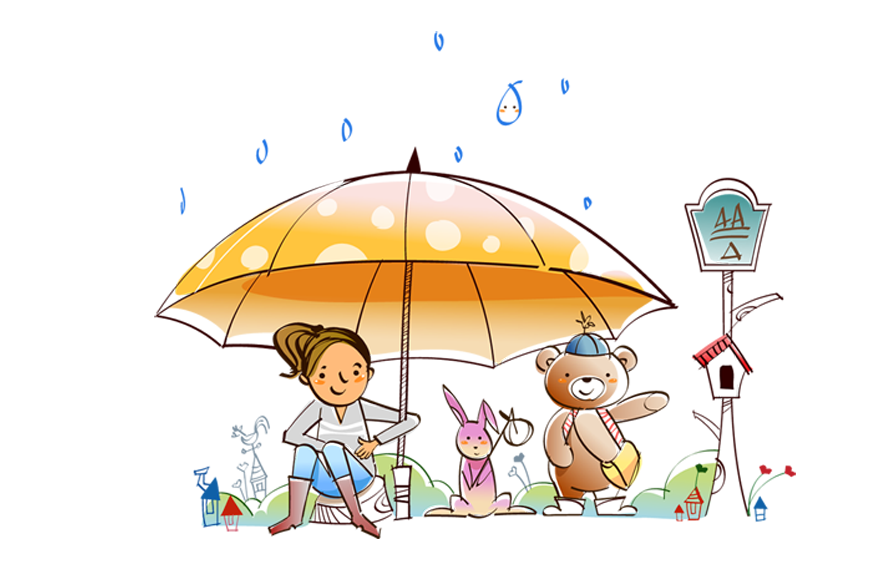 CHĂM NGOAN, HỌC GIỎI